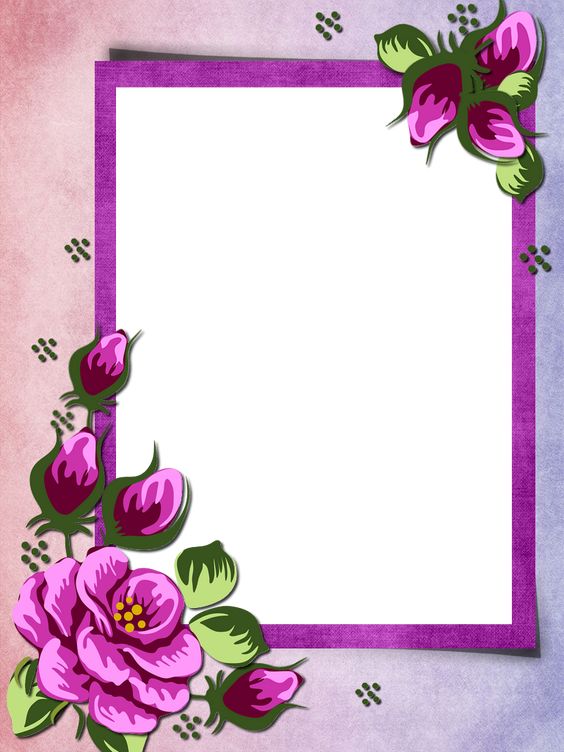 TIẾNG VIỆT 3
KẾT NỐI TRI THỨC VỚI CUỘC SỐNG
* * * * *
BÀI 7: MÙA HÈ LẤP LÁNH
TIẾT 1: ĐỌC
(Trang 34)
[Speaker Notes: Bài giảng được thiết kế bởi Nguyenhienppk3@gmail.com – Face: https://www.facebook.com/profile.php?id=100027092413846]
[Speaker Notes: Bài giảng được thiết kế bởi Nguyenhienppk3@gmail.com – Face: https://www.facebook.com/profile.php?id=100027092413846]
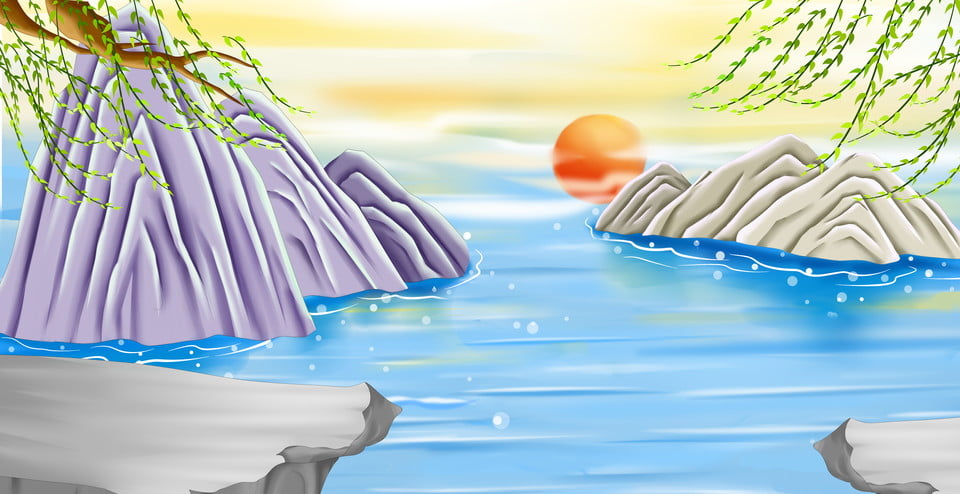 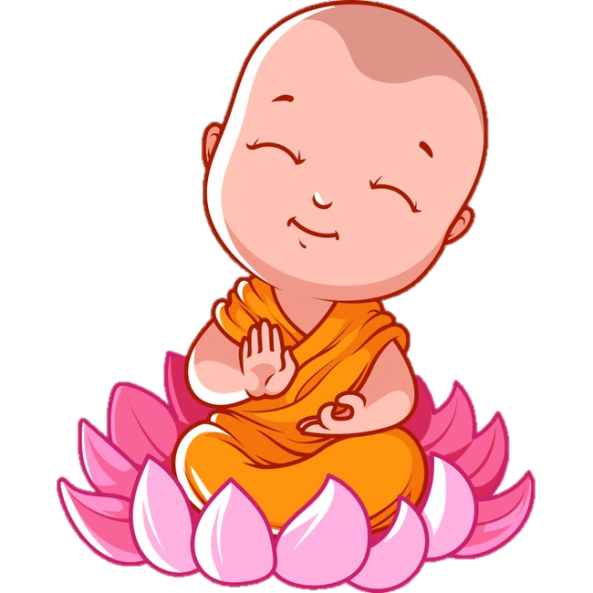 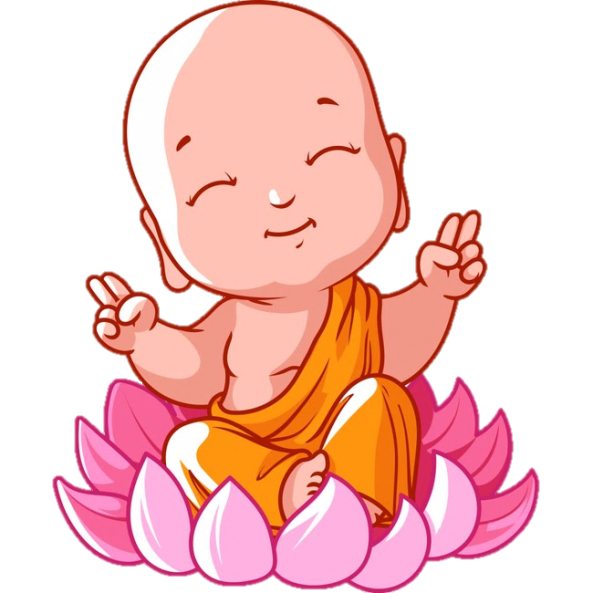 Ngộ Không thật
Ngộ Không giả
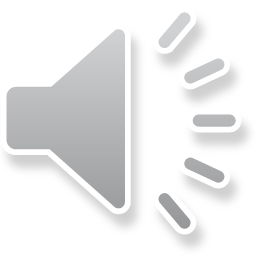 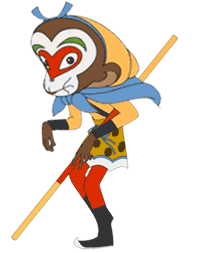 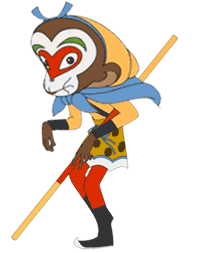 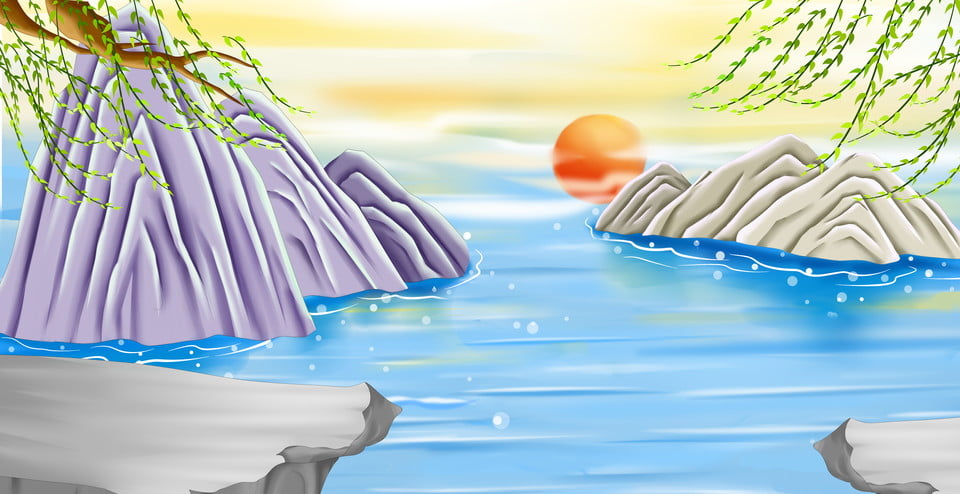 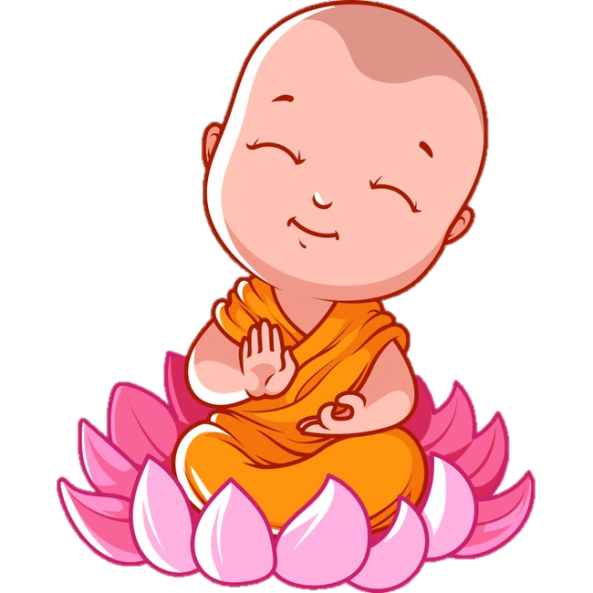 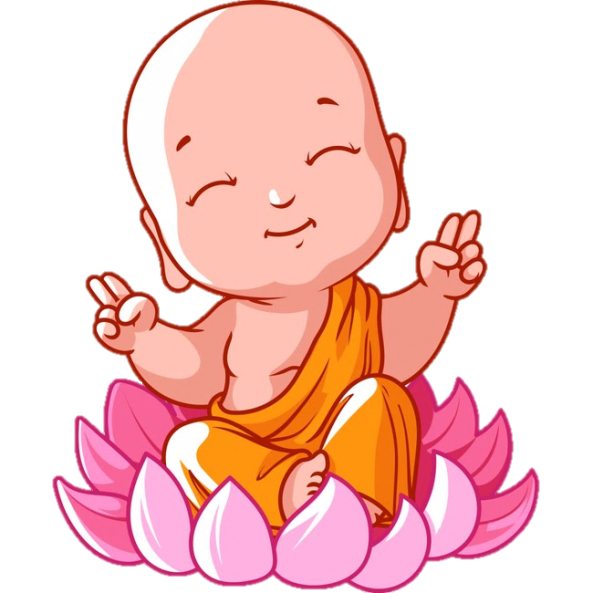 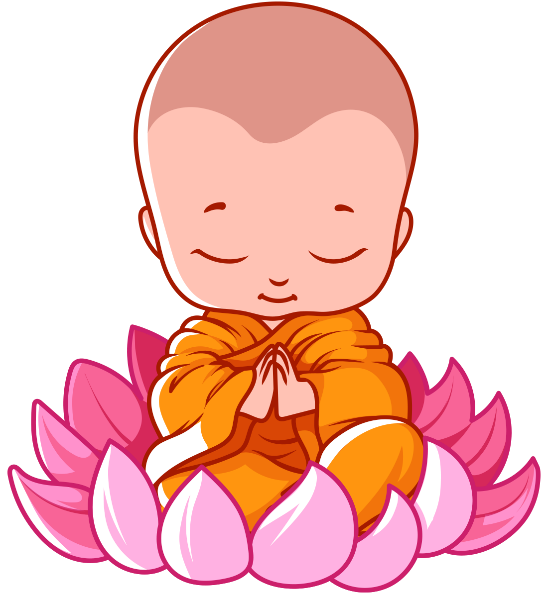 Giờ trước chúng ta học bài gì?
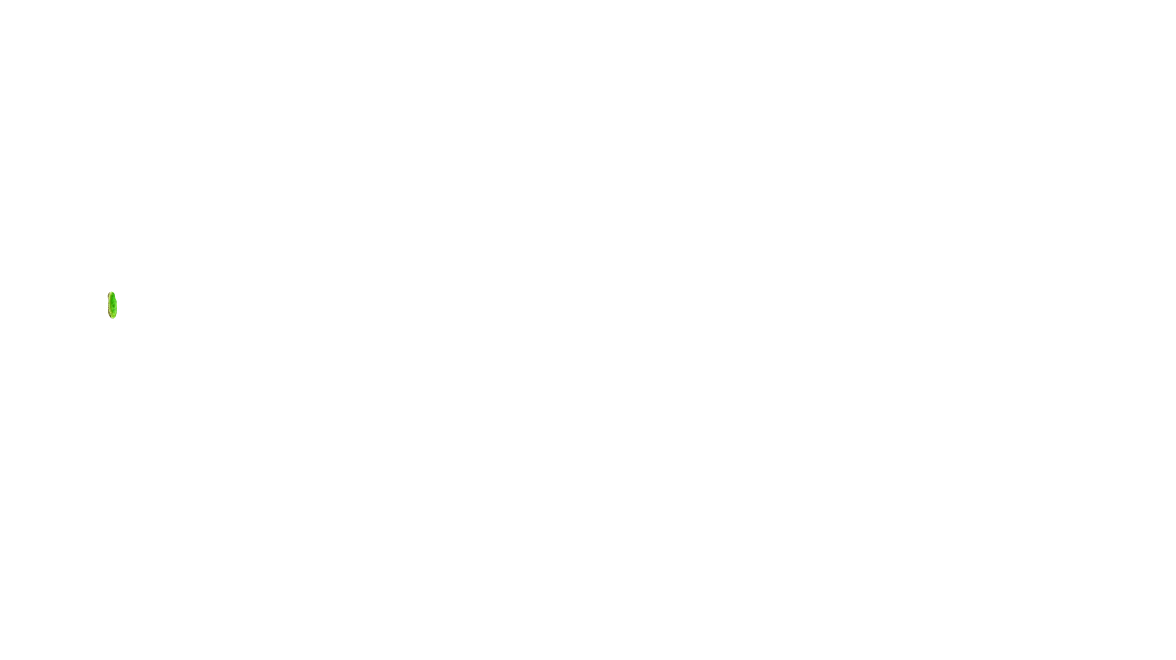 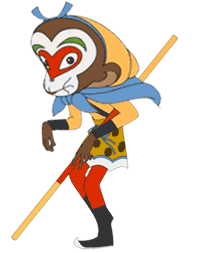 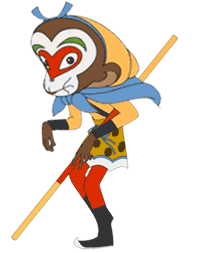 CHỌN SAI RỒI BỌN TA ĐI ĐÁNH TIẾP ĐÂY
A. Tập nấu ăn
B. Nhật kí tập bơi
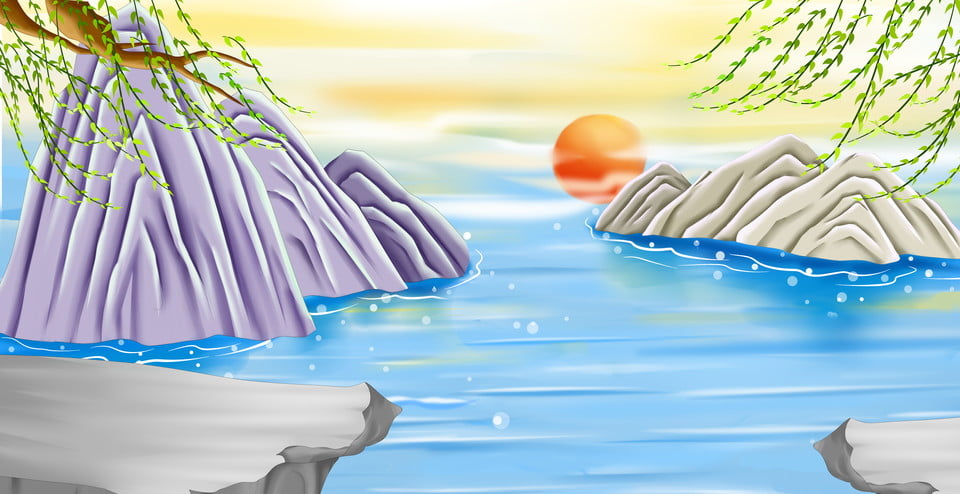 Bài Tập nấu ăn nói về công thức làm món ăn gì?
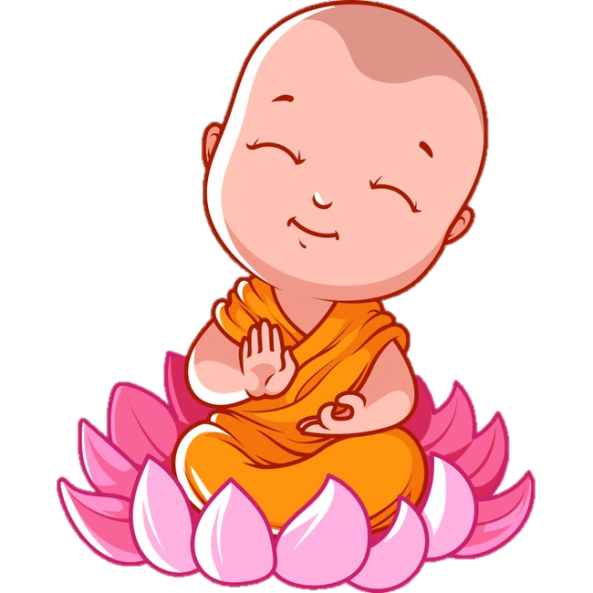 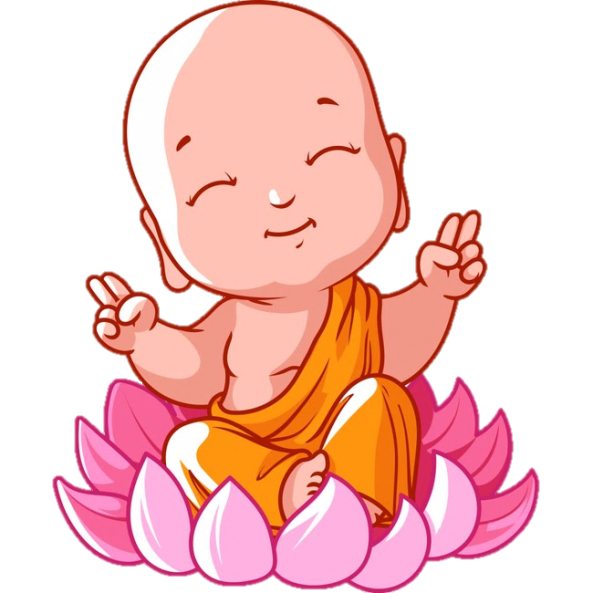 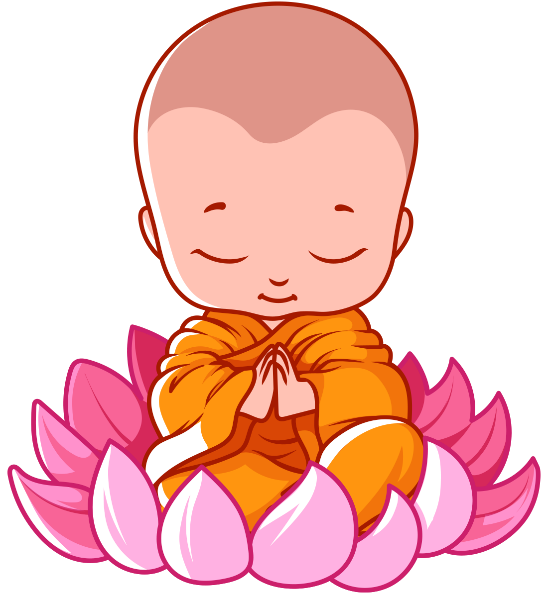 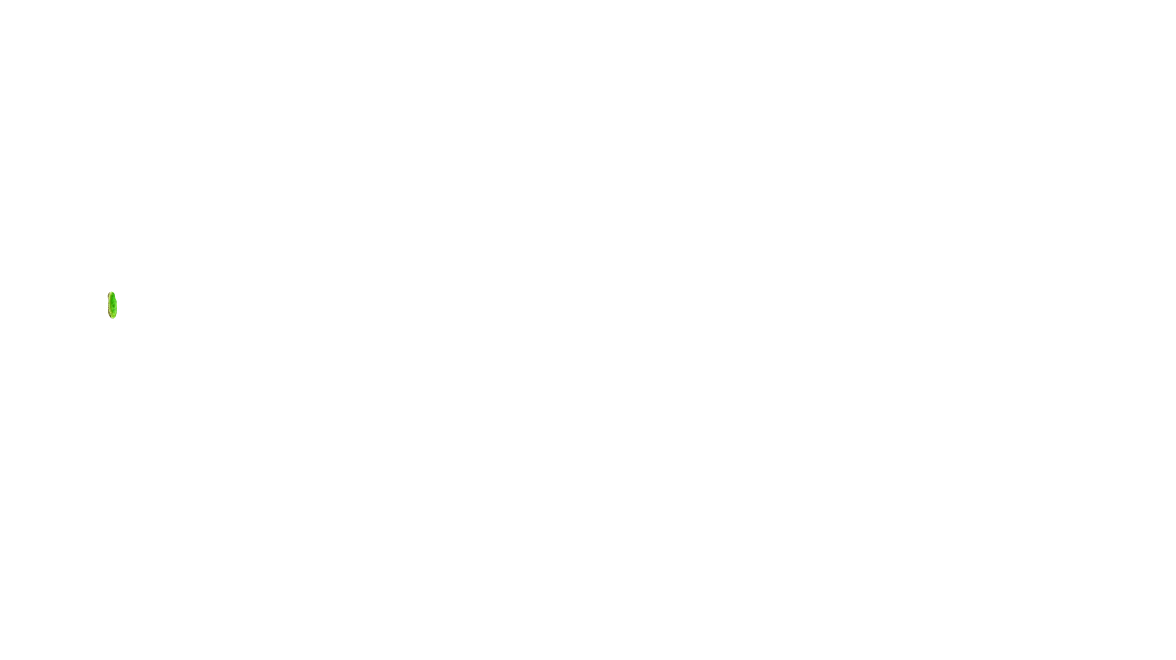 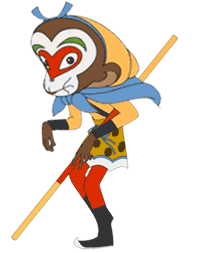 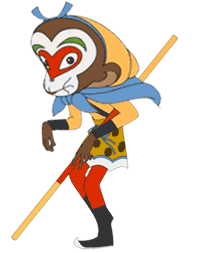 CHỌN SAI RỒI BỌN TA ĐI ĐÁNH TIẾP ĐÂY
B. Món trứng đúc thịt
A. Món canh trứng
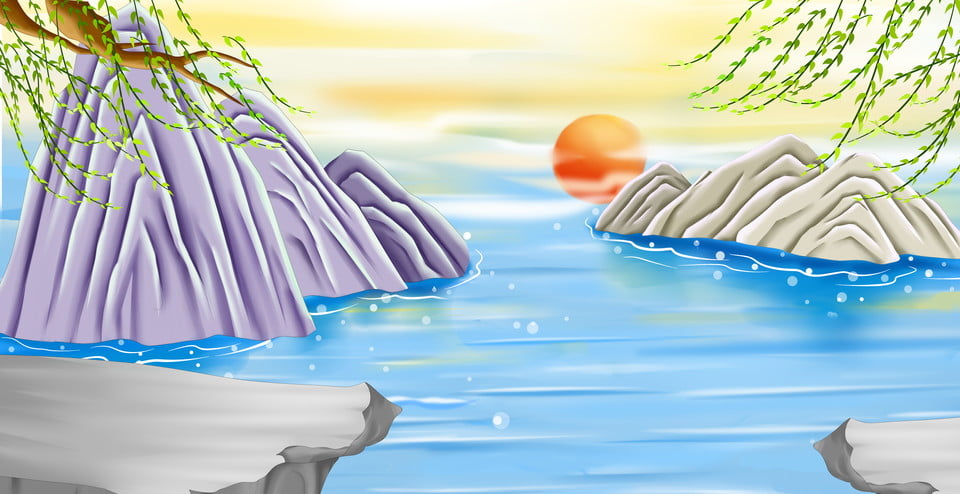 Bài học giúp em biết được điều gì?
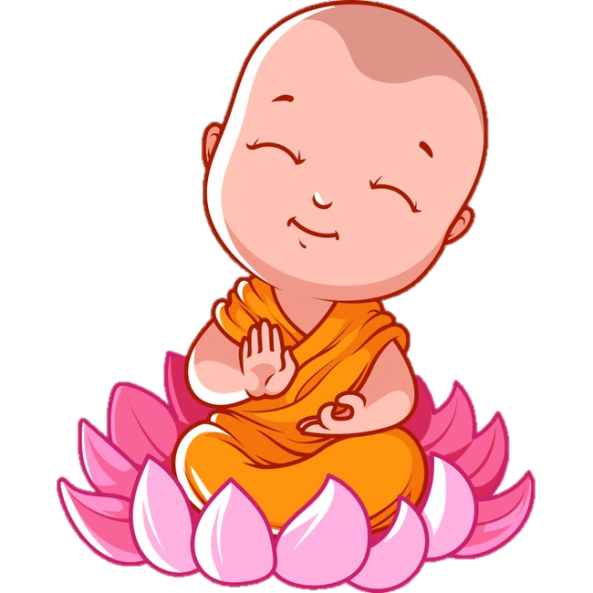 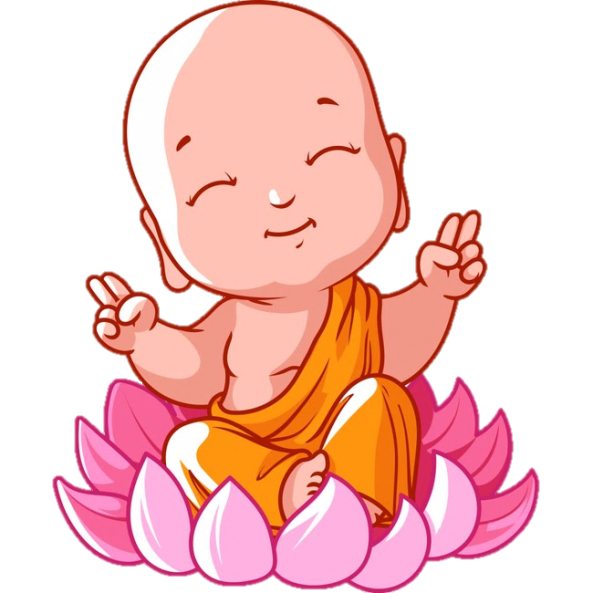 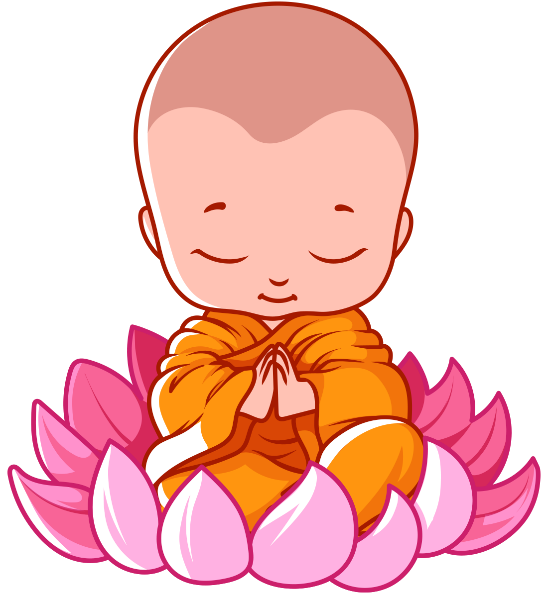 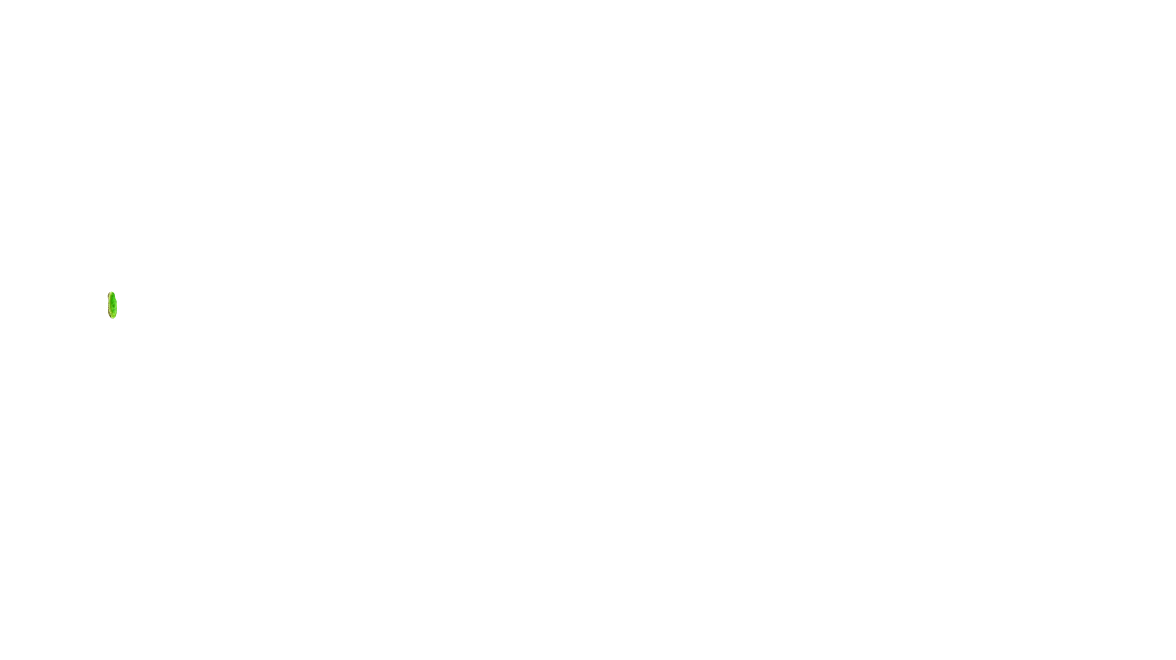 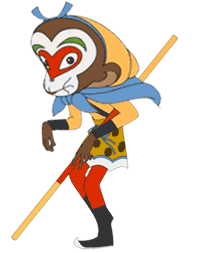 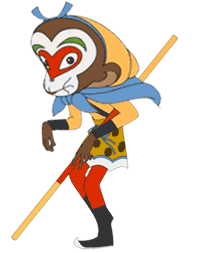 CHỌN SAI RỒI BỌN TA ĐI ĐÁNH TIẾP ĐÂY
B. Biết làm món trứng đúc thịt thơm ngon
A. Biết nấu ăn ngon
Quan sát các bức tranh sau và cho biết:
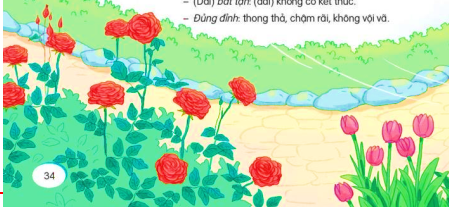 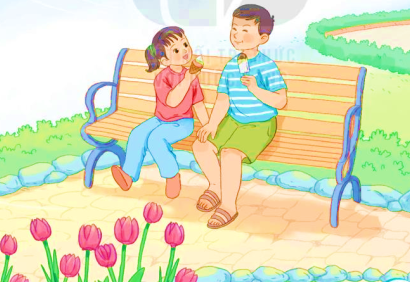 Mỗi bức tranh trên chụp cảnh gì?
Theo em, mùa hè có gì thú vị?
Mùa hè thú vị vì được nghỉ hè, được đi chơi, học bơi, học đàn, được về quê thăm ông bà, được đi du lịch, được làm những việc mình yêu thích, …
Nhóm 2
Chia sẻ cùng bạn
Có điều gì ở mùa hè mà em không thích?
[Speaker Notes: Bài giảng được thiết kế bởi Nguyenhienppk3@gmail.com – Face: https://www.facebook.com/profile.php?id=100027092413846]
Có một bài thơ nói về niềm vui sướng của một bạn nhỏ khi hè tới. Trong ánh mắt của bạn ấy mùa hè hiện ra thật đẹp, thật rực rỡ. Hãy cùng nhau cảm nhận mùa hè của bận nhỏ đó qua bài thơ: “Mùa hè lấp lánh” của tác giả Nguyễn Quỳnh Mai.
TIẾNG VIỆT 3
BÀI 7: MÙA HÈ LẤP LÁNH
TIẾT 1: ĐỌC
(Trang 34)
Mùa hè lấp lánh
- Đọc bài với giọng đọc tha thiết, vui sướng và háo hức khi mùa hè đến.
- Đọc đúng các từ dễ phát âm sai:
    thức dậy                      bao giờ k                 kì lạ                   
    đủng đỉnh                   bất tận                     chân trời
    lặn xuống                    sung sướng              lấp lánh
- Bài thơ được chia thành 4 khổ thơ:
    + Khổ thơ 1: Từ đầu … đến ưa dậy sớm.
    + Khổ thơ 2: Từ chỗ Nắng cho cây chóng lớn … đến dài bất tận.
    + Khổ thơ 3: Từ chỗ Buổi chiều trôi thật chậm … đến chưa lặn xuống.
    + Khổ thơ 4: Khổ thơ còn lại.
Mùa hè lấp lánh
1
3
2
4
[Speaker Notes: Bài giảng được thiết kế bởi Nguyenhienppk3@gmail.com – Face: https://www.facebook.com/profile.php?id=100027092413846]
Mùa hè lấp lánh
1
3
2
4
Từ ngữ:
- (Dài) bất tận: (dài) không có kết thúc.
- Đủng đỉnh: thong thả, chậm rãi, không vội vã.
[Speaker Notes: Bài giảng được thiết kế bởi Nguyenhienppk3@gmail.com – Face: https://www.facebook.com/profile.php?id=100027092413846]
[Speaker Notes: Bài giảng được thiết kế bởi Nguyenhienppk3@gmail.com – Face: https://www.facebook.com/profile.php?id=100027092413846]
Mùa hè lấp lánh
1
3
2
4
[Speaker Notes: Bài giảng được thiết kế bởi Nguyenhienppk3@gmail.com – Face: https://www.facebook.com/profile.php?id=100027092413846]
Mùa hè lấp lánh
1
3
2
4
[Speaker Notes: Bài giảng được thiết kế bởi Nguyenhienppk3@gmail.com – Face: https://www.facebook.com/profile.php?id=100027092413846]
Mùa hè lấp lánh
1
3
2
4
[Speaker Notes: Bài giảng được thiết kế bởi Nguyenhienppk3@gmail.com – Face: https://www.facebook.com/profile.php?id=100027092413846]
Câu 1: Mặt trời mùa hè có gì lạ?
Mặt trời mùa hè kì lạ ở chỗ là ưa dậy sớm (thức dậy sớm) nhưng đủng đỉnh mãi chưa lặn (đi ngủ muộn.)
Câu 2: Nắng mùa hè mang đến cho cuộc sống những ích lợi gì?
- Đối với cây
- Đối với hoa lá
- Đối với các bạn nhỏ
Trả lời: Nắng mùa hè mang đến cho cuộc sống nhiều ích lợi:
- Đối với cây: làm cho cây chóng lớn
- Đối với hoa lá: cho lá thêm màu sắc
- Đối với các bạn nhỏ: cho các bạn nhỏ được nghỉ học; nắng mùa hè làm cho trời sáng, các bạn được chơi lâu hơn.
Câu 3: Ngày của mùa hè có gì đặc biệt?
Trả lời: Ngày của mùa hè “dài bất tận”, trôi qua rất lâu. Trái ngược với mùa đông, mùa đông ngày ngắn, đêm dài.
Câu 4: 
Vì sao bạn nhỏ thấy “mùa hè thật sung sướng”?
Trả lời:
Bạn nhỏ thấy “mùa hè thật sung sướng” vì mùa hè có nắng, có kem, có cả những cơn gió êm. Ngoài ra, ngày hè rất dài, bạn nhỏ có thể thoải mái vui chơi.
Câu 5: Theo em, hình ảnh “ngày dài lấp lánh” chỉ điều gì? Chọn câu trả lời hoặc nêu ý kiến khác của em
a. Ngày có nhiều nắng
b. Ngày có nhiều niềm vui
c. Ngày mặt trời dậy sớm và đi ngủ muộn
Trả lời:
Theo em, hình ảnh “ngày dài lấp lánh” chỉ ngày có nhiều niềm vui.
* Nội dung chính: Bài đọc “Mùa hè lấp lánh” kể về những nét đẹp của mùa hè: mùa hè có mặt trời dậy sớm, có nắng đẹp, có cơn gió êm,… tất cả đã tạo nên bức tranh mùa hè thật đẹp.
* Em hãy nêu nội dung chính của bài đọc “Mùa hè lấp lánh”?
[Speaker Notes: Bài giảng được thiết kế bởi Nguyenhienppk3@gmail.com – Face: https://www.facebook.com/profile.php?id=100027092413846]
[Speaker Notes: Bài giảng được thiết kế bởi Nguyenhienppk3@gmail.com – Face: https://www.facebook.com/profile.php?id=100027092413846]
Mùa hè lấp lánh
1
3
2
4
[Speaker Notes: Bài giảng được thiết kế bởi Nguyenhienppk3@gmail.com – Face: https://www.facebook.com/profile.php?id=100027092413846]
Hôm nay các con học bài gì?
Qua bài học các con cần ghi nhớ điều gì?
[Speaker Notes: Bài giảng được thiết kế bởi Nguyenhienppk3@gmail.com – Face: https://www.facebook.com/profile.php?id=100027092413846]
[Speaker Notes: Bài giảng được thiết kế bởi Nguyenhienppk3@gmail.com – Face: https://www.facebook.com/profile.php?id=100027092413846]
- Ôn bài.
- Chuẩn bị bài sau:
Bài 7: Mùa hè lấp lánh (Tiết 2)
Nói và nghe
Kể chuyện: Chó đốm con và mặt trời.
(Trang 36)
[Speaker Notes: Bài giảng được thiết kế bởi Nguyenhienppk3@gmail.com – Face: https://www.facebook.com/profile.php?id=100027092413846]